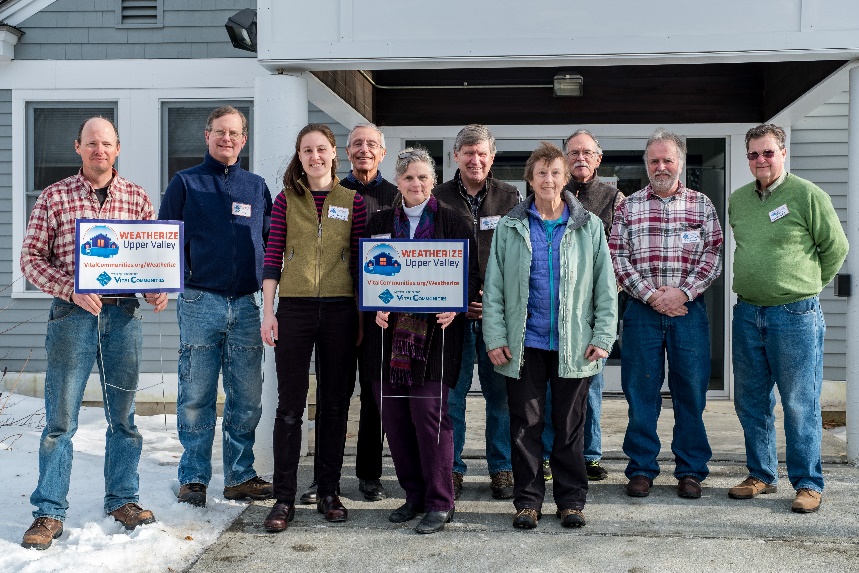 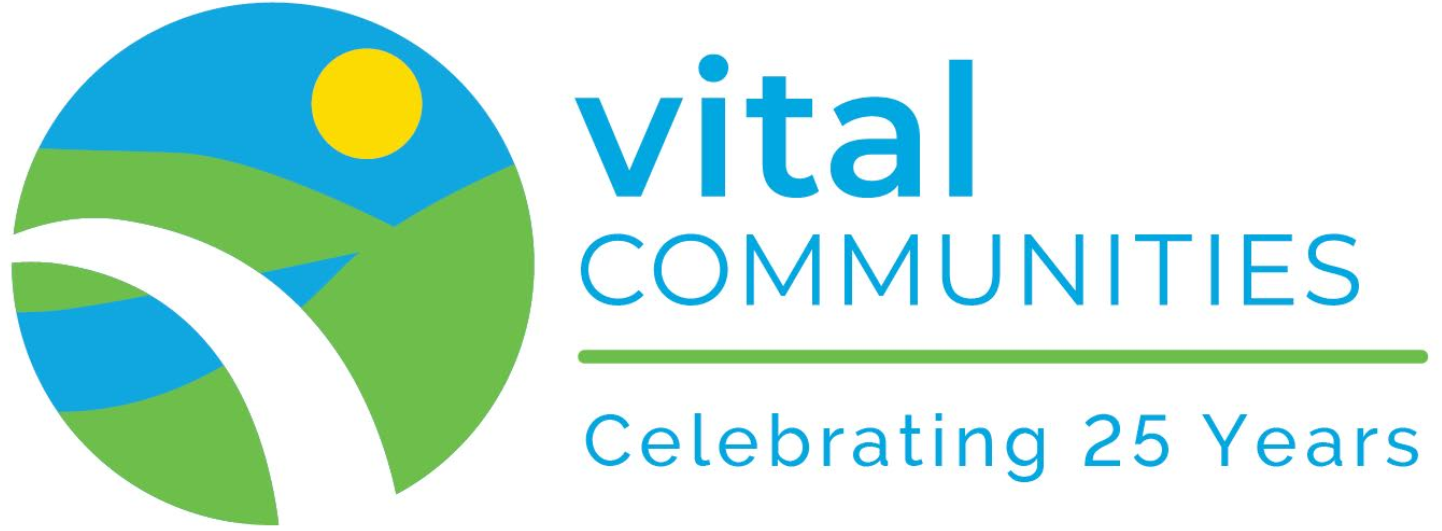 Weatherize Upper Valley
Sarah Brock
Energy Program Manager
Sarah@VitalCommunities.org
802.291.9100 x109
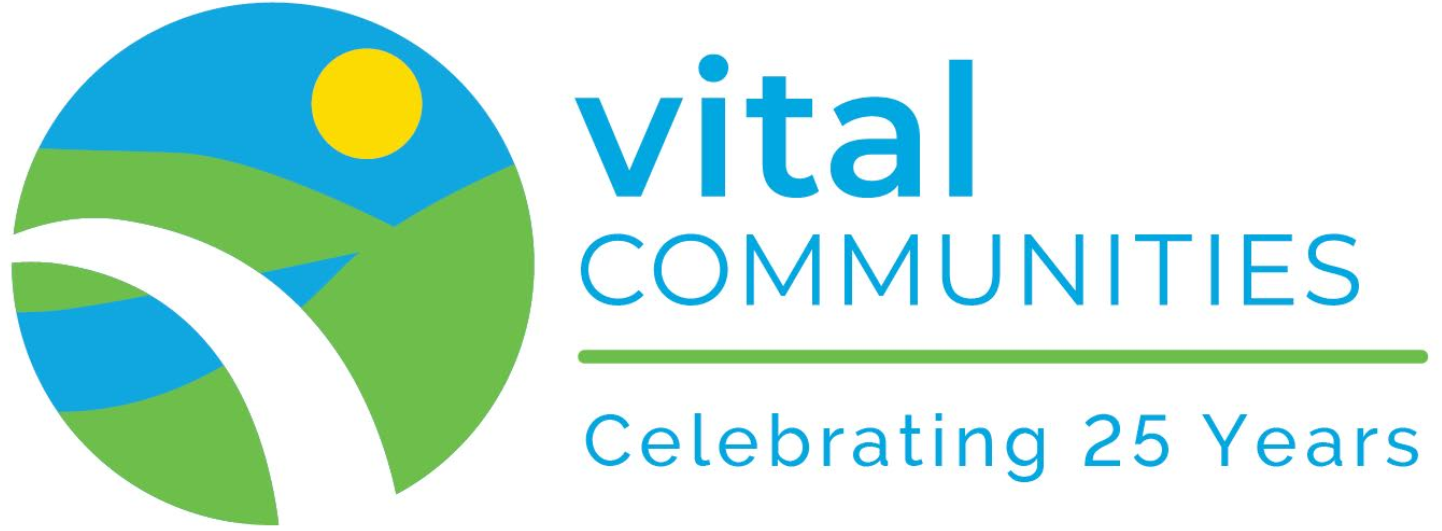 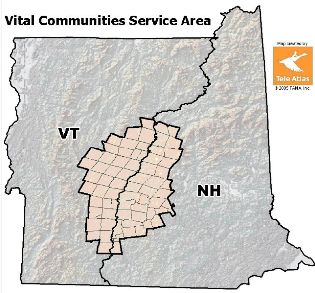 We bring people together to take on issues where an independent voice and regional approach are essential
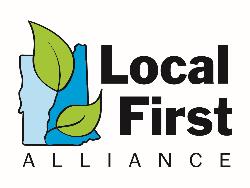 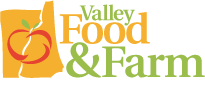 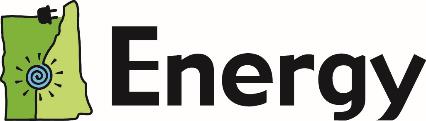 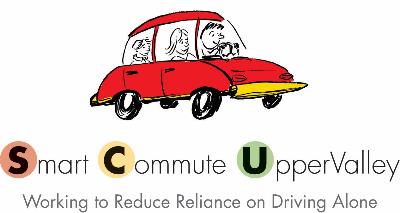 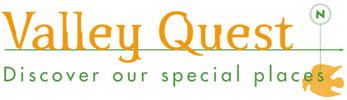 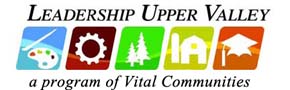 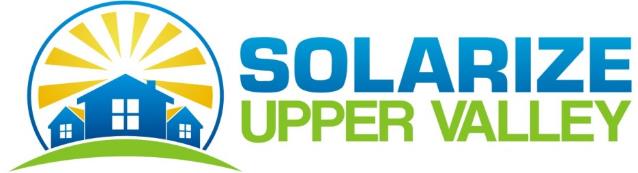 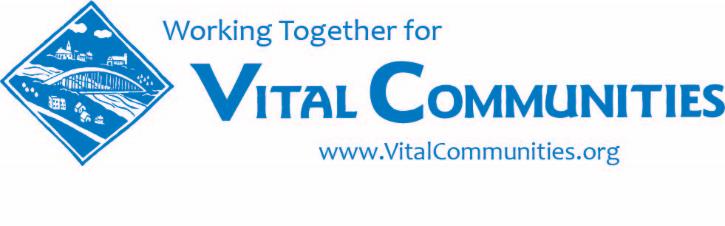 Town Energy Committees
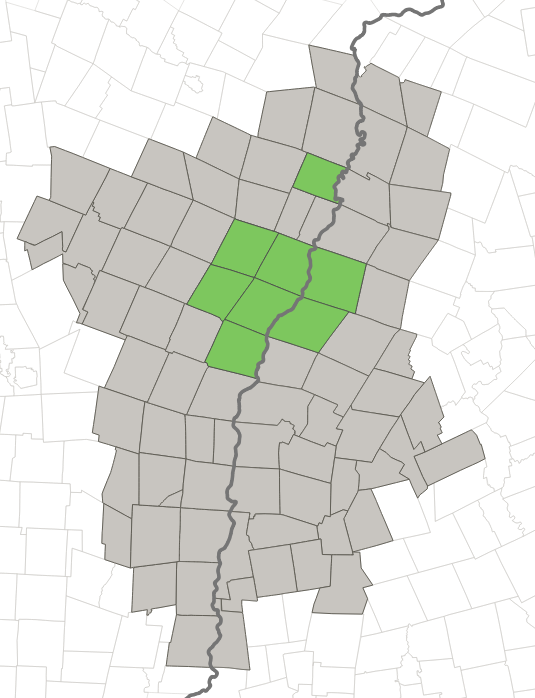 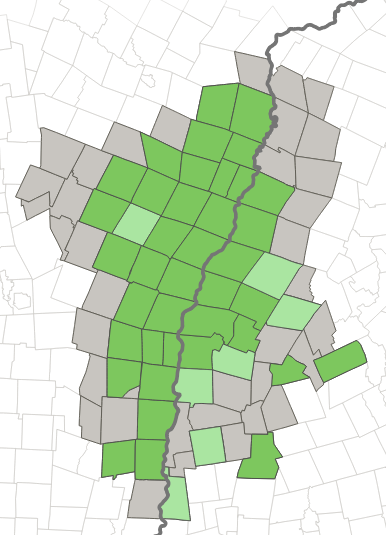 2017
2007
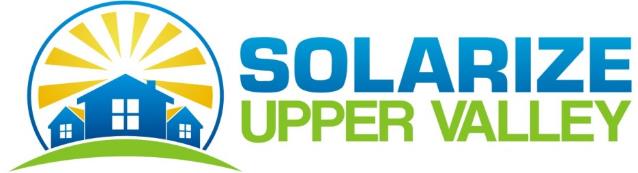 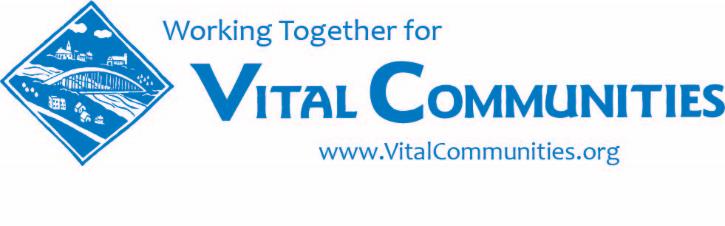 Our Strategy: Bring People Together
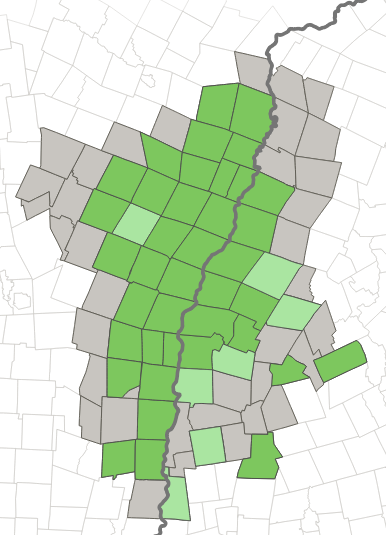 Volunteer
Teams
Local Contractors
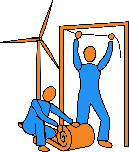 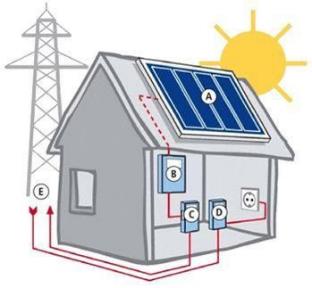 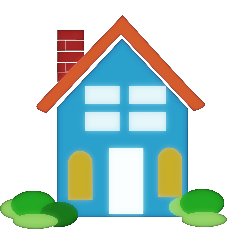 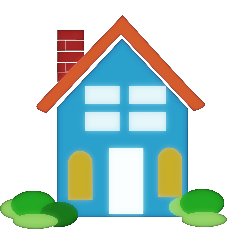 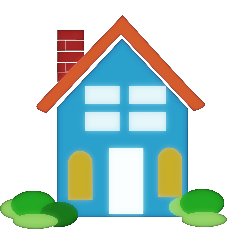 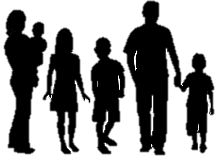 Residents
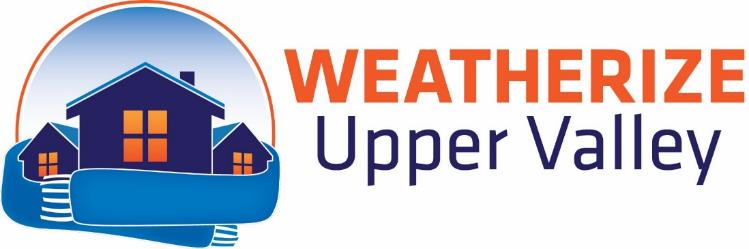 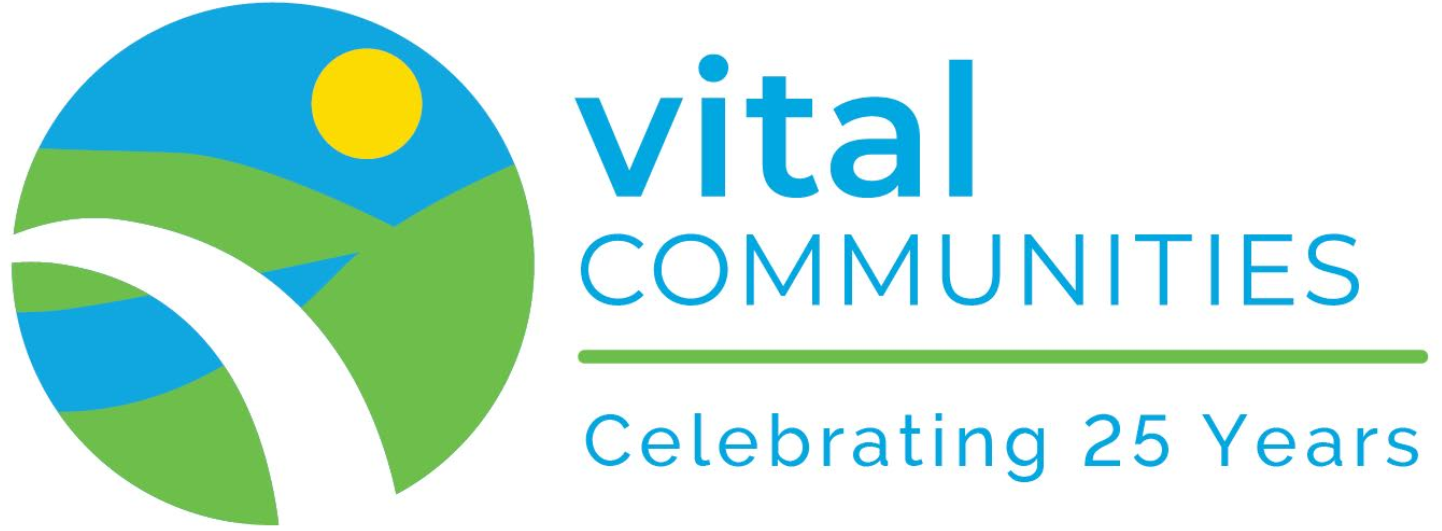 Starting Point: 2016
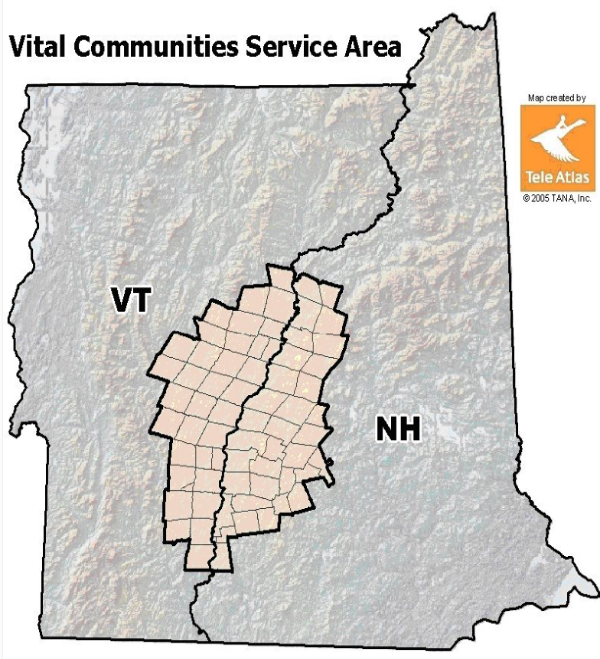 New Hampshire

We have:

Rebate Program
Financing Program



We need: 

Contractors (     )
Marketing
Program Participation
2016 NHSaves Program Participation
38
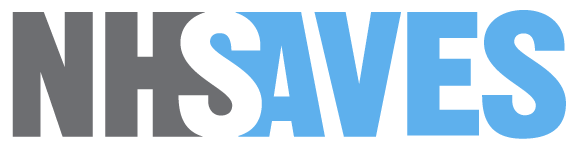 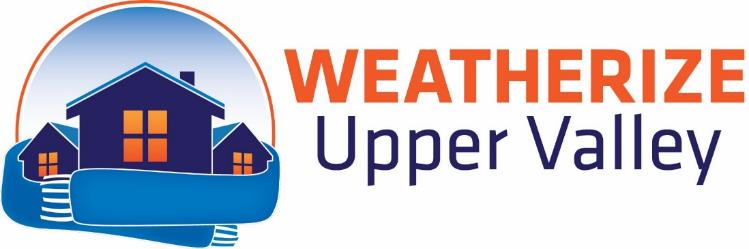 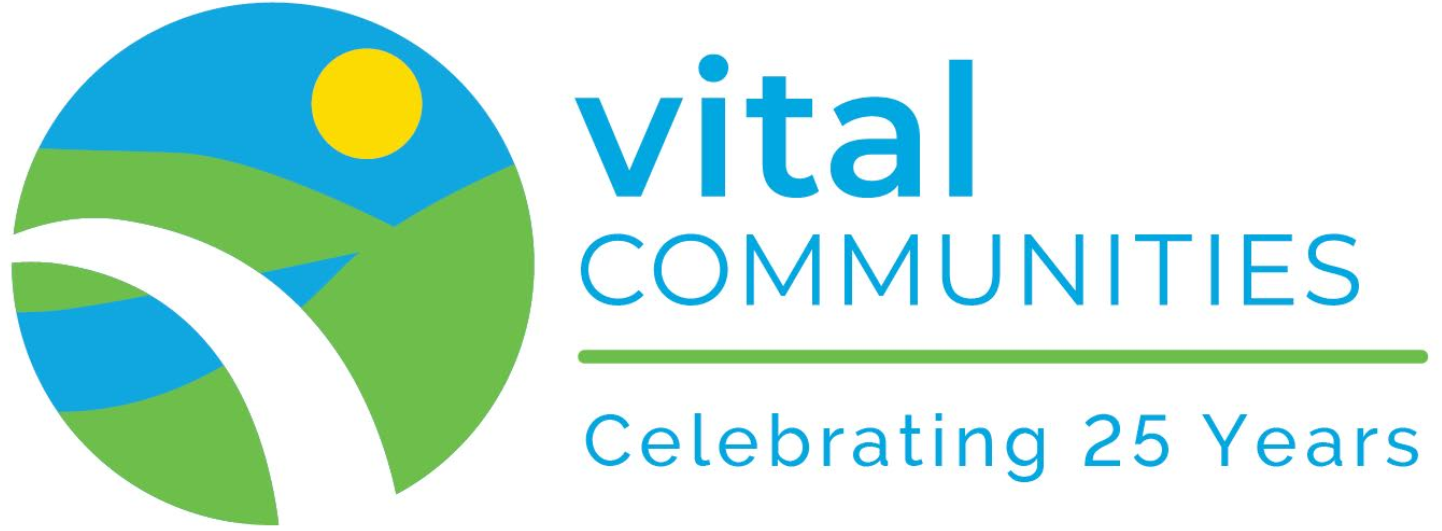 Barriers
Cost
Finding & trusting a contractor
Not everyone can use HPwES
Awareness 
Complexity 
Norming 
Inertia
Low fuel costs, weather
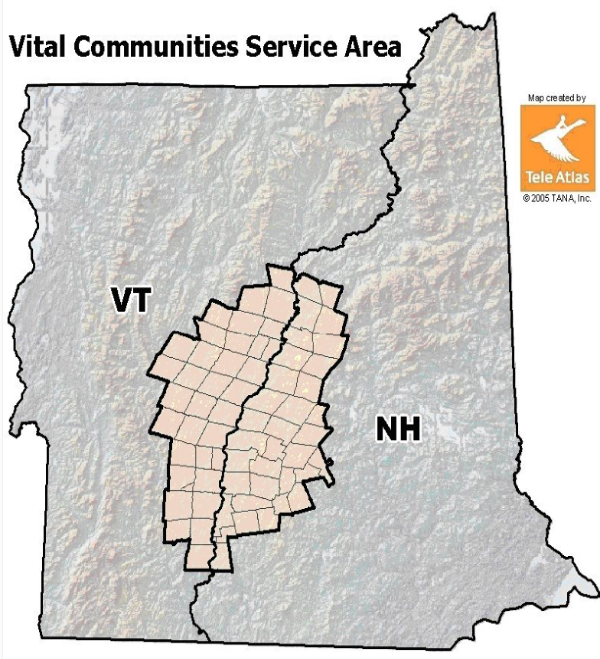 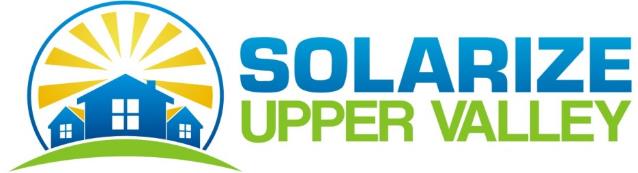 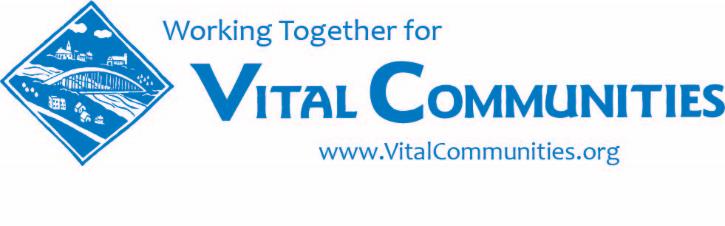 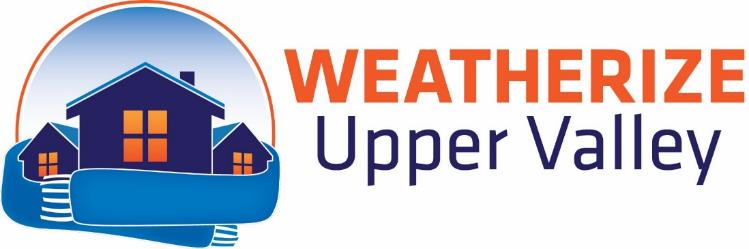 Barriers
Cost 
Not all can use HPwES
Finding a contractor
Awareness
Complexity 
Norming
Inertia
Low fuel costs / weather
$100 audit for ALL

 Trusted Contractors
 Volunteer Support & Shared Participant Info



 Deadlines
 Incentives
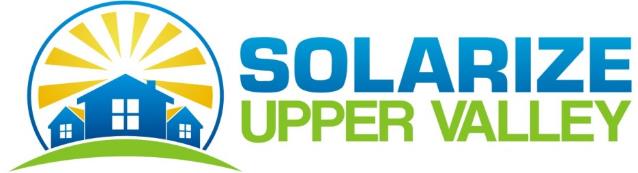 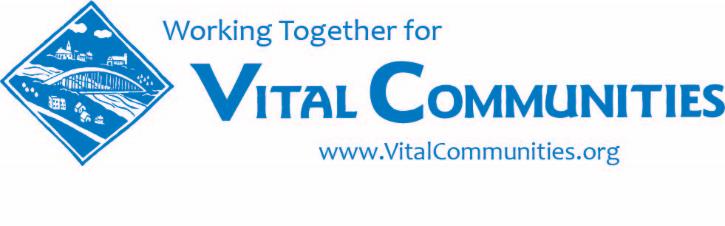 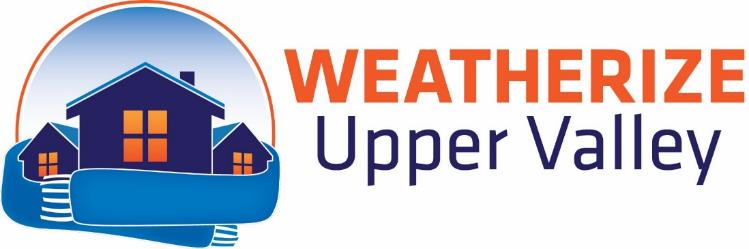 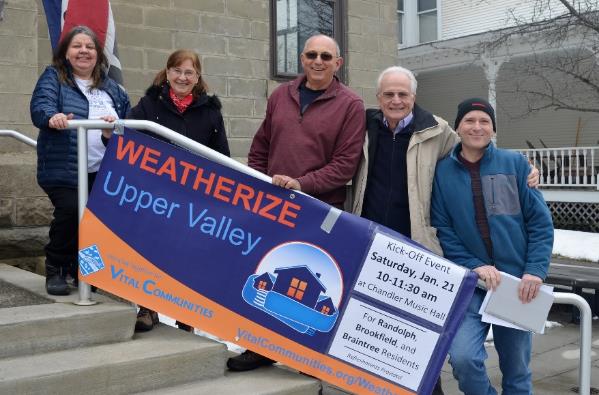 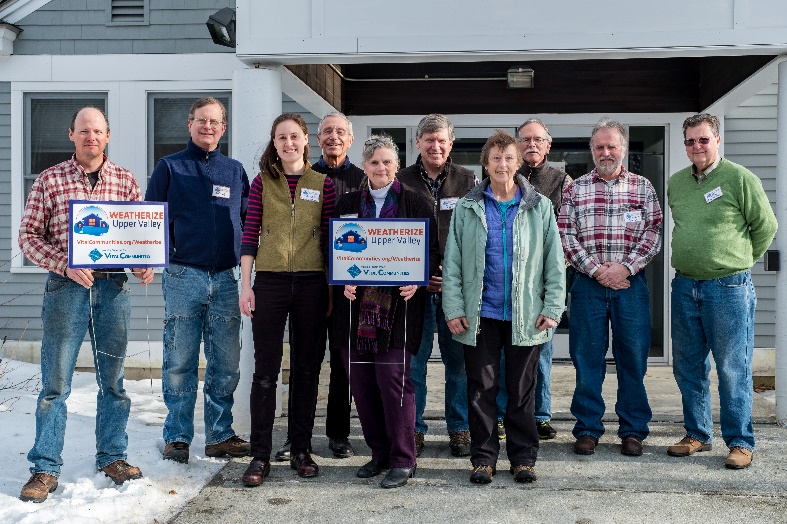 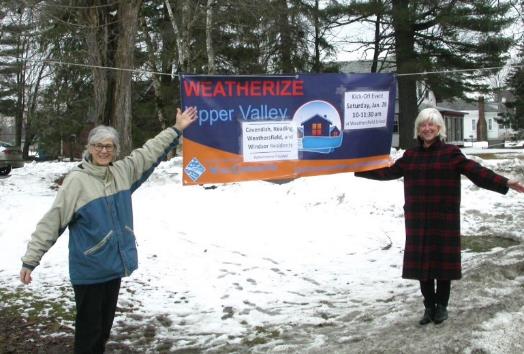 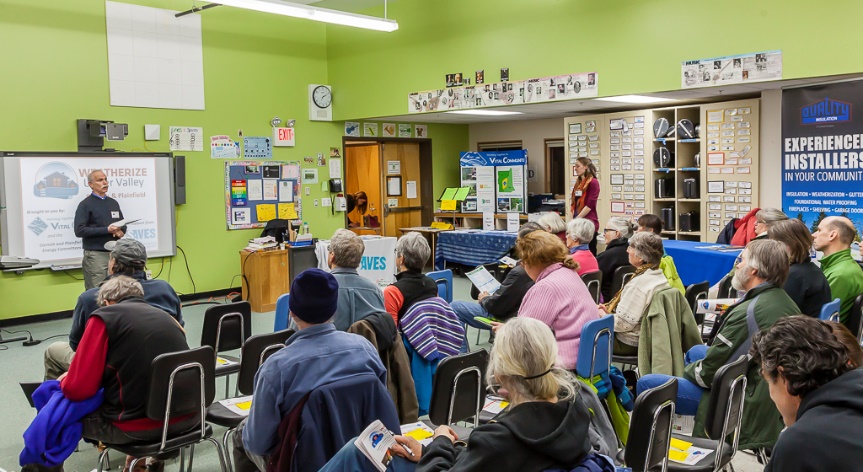 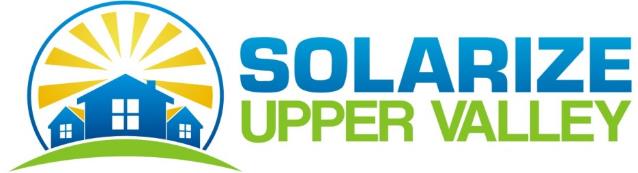 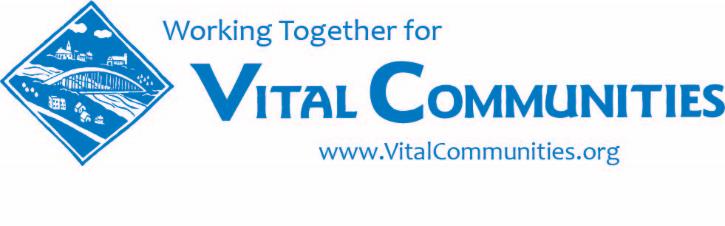 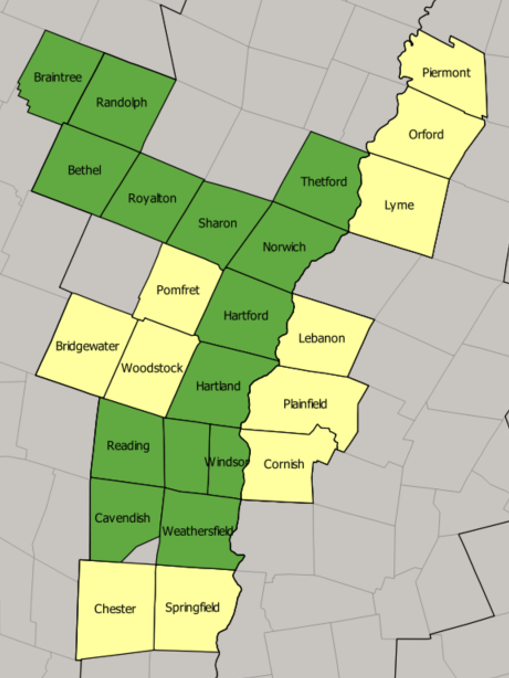 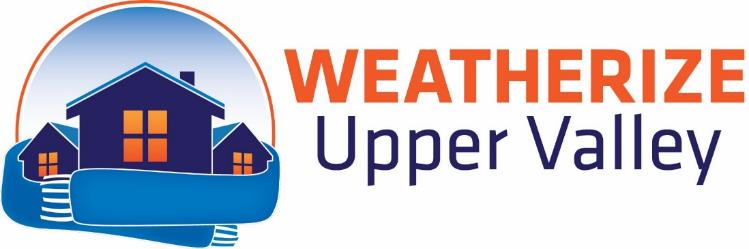 2016 participation:
6 towns, 6 HPwES participants
[Speaker Notes: Stabilize and fund rebate programs. 
Grow the contractor base.
Get on the ground in underserved communities to tap ready demand.]
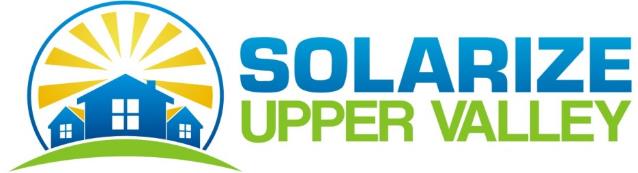 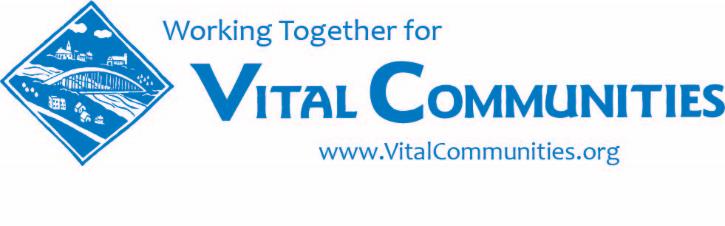 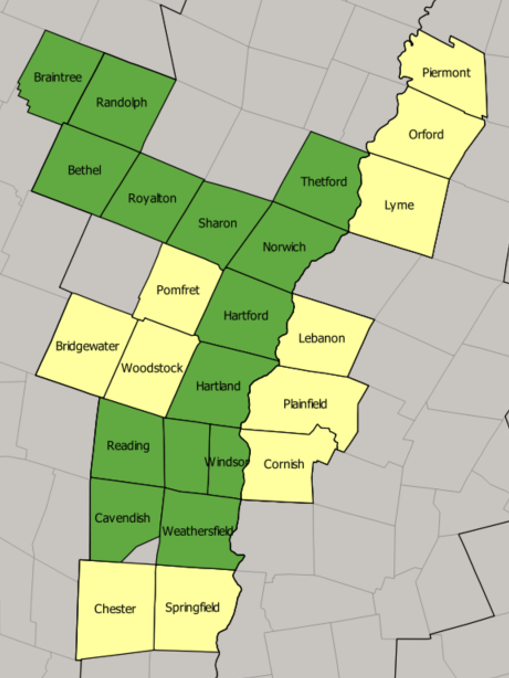 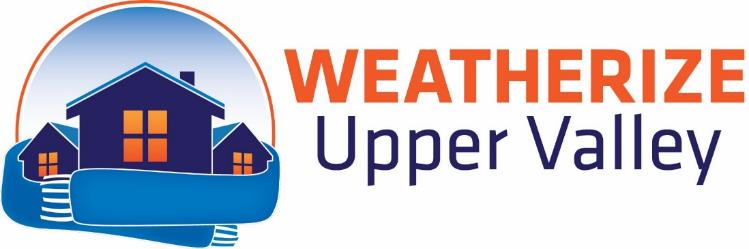 2016 participation:
[Speaker Notes: Ended the program with 20 on the wait list]
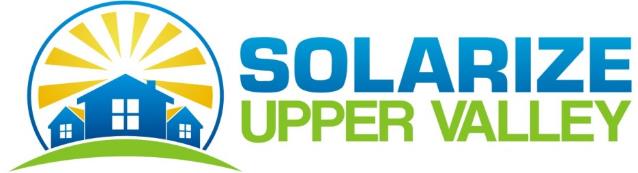 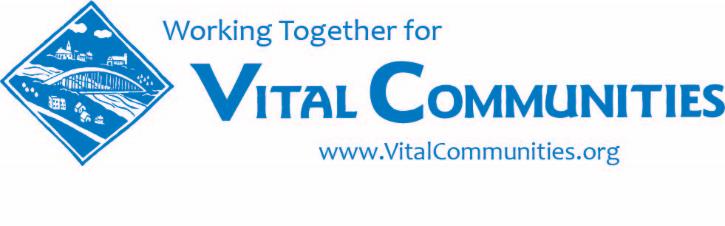 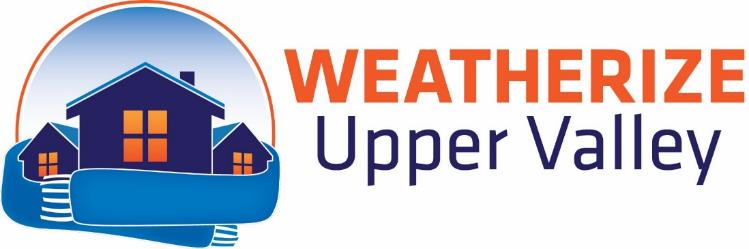 Looking Ahead
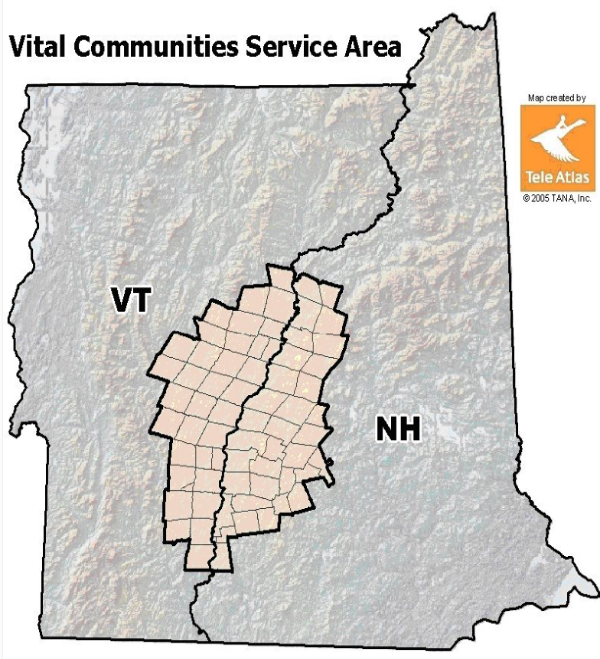 2019
Canaan/Enfield
Kearsarge Region
Mt. Washington Valley

2020
Hanover
Claremont
Others?
[Speaker Notes: Ended the program with 20 on the wait list]
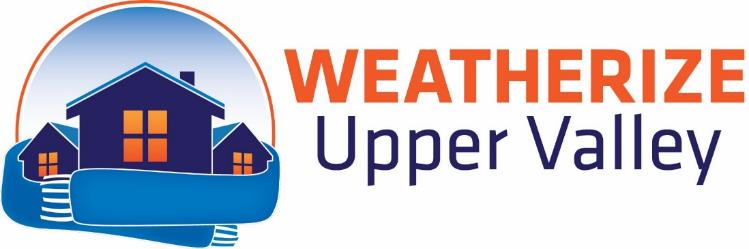 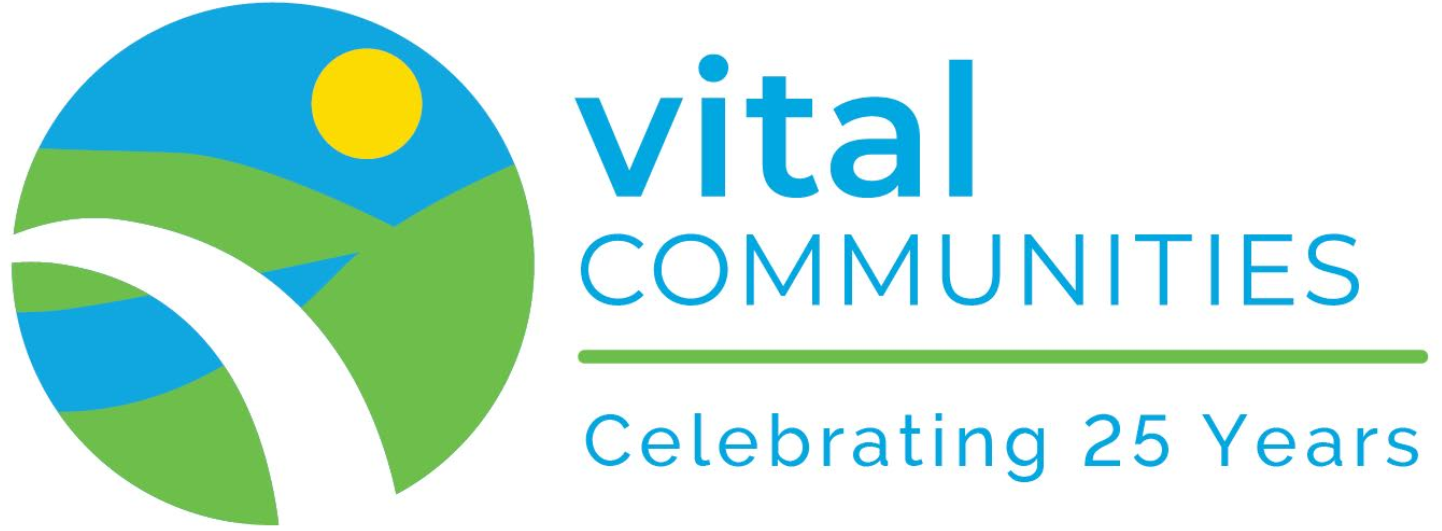 Lessons Learned
Still lots of unmet demand for HPwES

Local partnerships AND traditional marketing needed

Utilities and contractors were not quite prepared
[Speaker Notes: Having well organized local volunteers to spread the word and help customers through the process seemed to make a difference. 

I think your campaigned showed that there are still pockets of high fuel use customers out there so that HPwES budget still needs to be robust.]
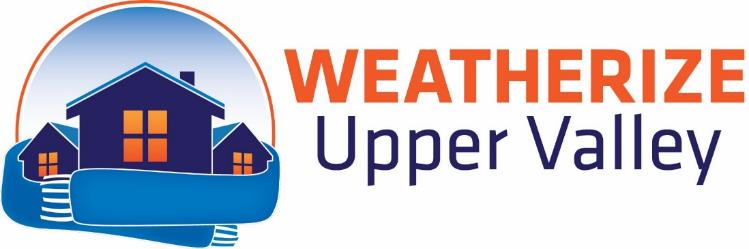 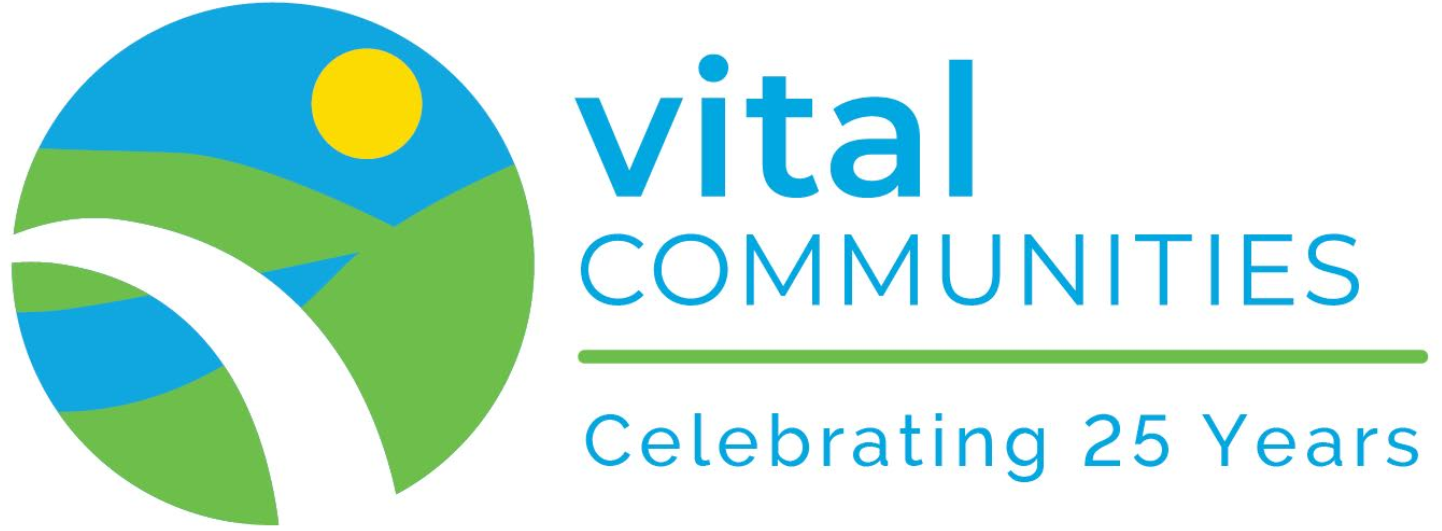 On the other side of the river…
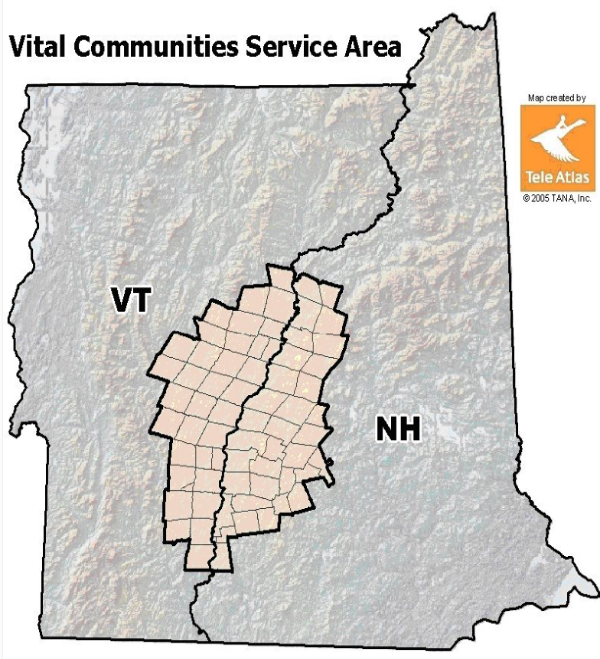 New Hampshire

We have:

Rebate Program
Financing Program



We need: 

Program Participation
Marketing
Contractors (     )
Vermont

We have:

Rebate Program
Financing Program
Marketing
Contractors (    )

We need: 

Program Participation
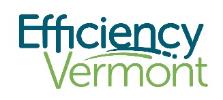 118
38
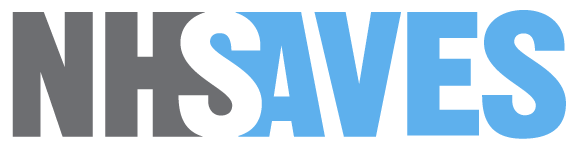 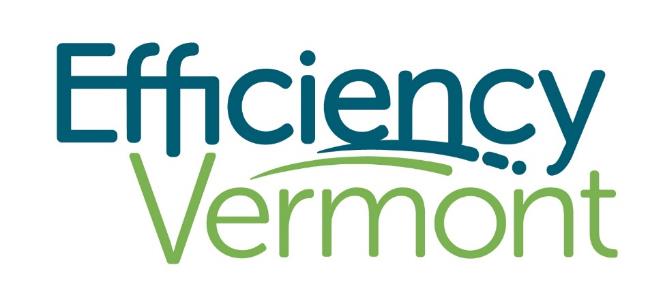 On the other side of the river…
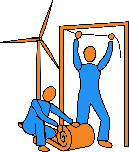 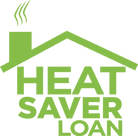 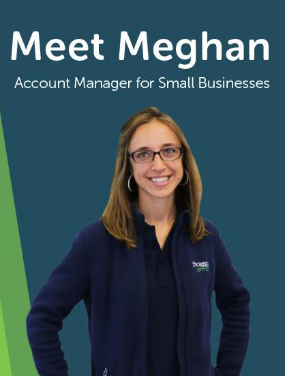 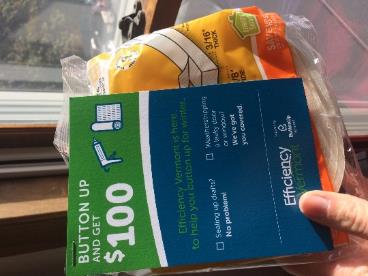 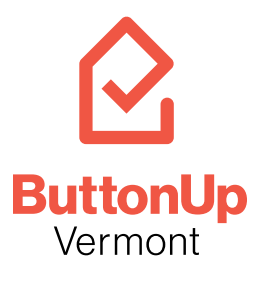 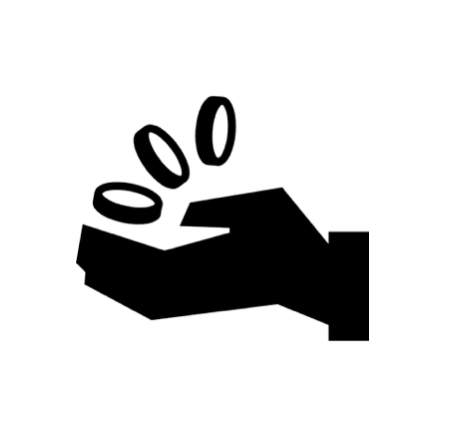 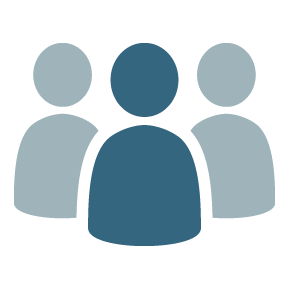 [Speaker Notes: Button Up program (mention evolution, including current model)

DIY program iterations (mention old model, and current seasonal model) Note that our original program is still available, though we are making a few tweaks – regardless, the new model is intended to provide an even easier way for folks to engage in concert with Button Up

Downtown program (getting staff on the ground to do walk-throughs, business and residential) note there will be 4 more towns served in 2019 (2 in Northern VT, 2 in Southern VT)

Heat Saver interest rate buy downs, income based, Re-introducing the 0% interest rate for income-qualified customers in 2019

income-based incentives This will be moving forward in stages over the course of Q1-Q3 2019 – what we are working on defining are the specific incentive levels and what the transition period and contractor process looks like; the incentive tiers will be aligned with the 3 current income buckets for Heat Saver Loan

Serving customers on the low income wait list - partnership with Capstone to help bring service to customers on the waiting list for low income weatherization – through a combination of enhanced incentives, 0% Heat Saver Loans, financial counseling, and a savings guarantee. If it works, we will definitely be looking at how this type of approach can be scaled statewide, in partnership with the other low income weatherization agencies.

Volunteer Crews - We are also looking at how we can help train and deploy volunteer crews to do light weatherization in homes of low income and senior citizen customers – the goal is to improve comfort and reduce costs for these customers, while supporting local energy committee capacity and engagement (this is more of an “in the works” program than one that is officially deployed – but we did test it earlier this fall and were excited with the results: 10-20% air leakage reductions in 4 homes where current DIY measures were deployed)

Contractor Training/Deployment - likely leveraging our Efficiency Excellence Network as a platform for investing in areas where new contractors need to be trained/deployed or where current contractors need more staff, etc.]
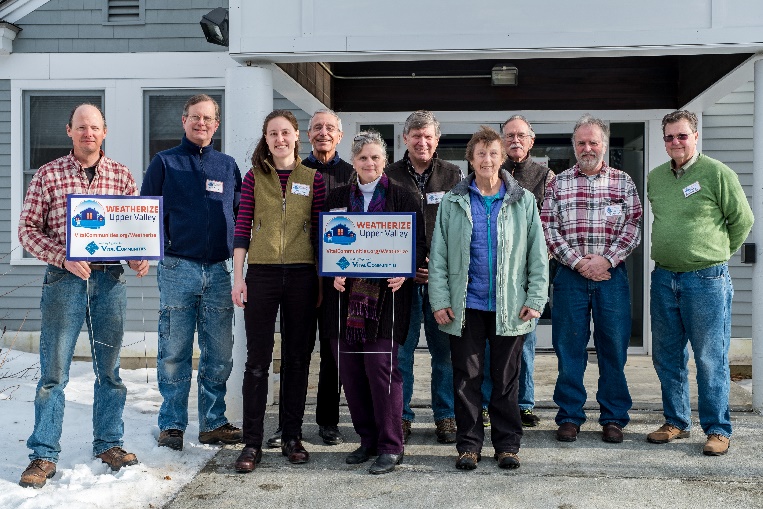 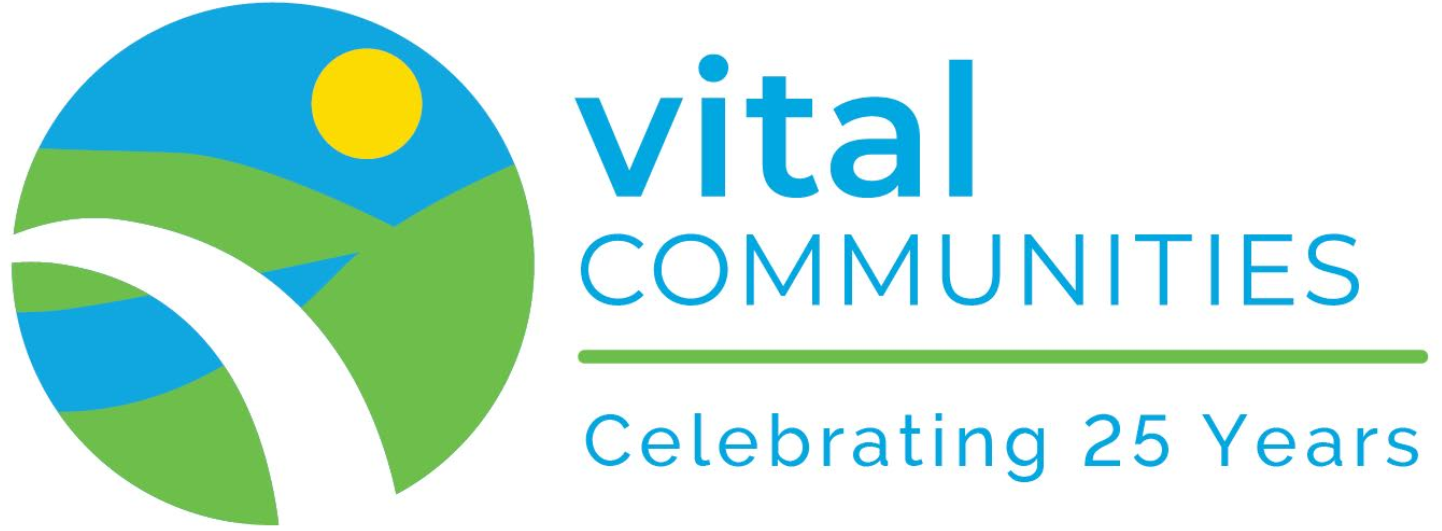 Thank You!
Sarah Brock
Energy Program Manager | VitalCommunities.org/Energy
Sarah@VitalCommunities.org
802.291.9100 x109